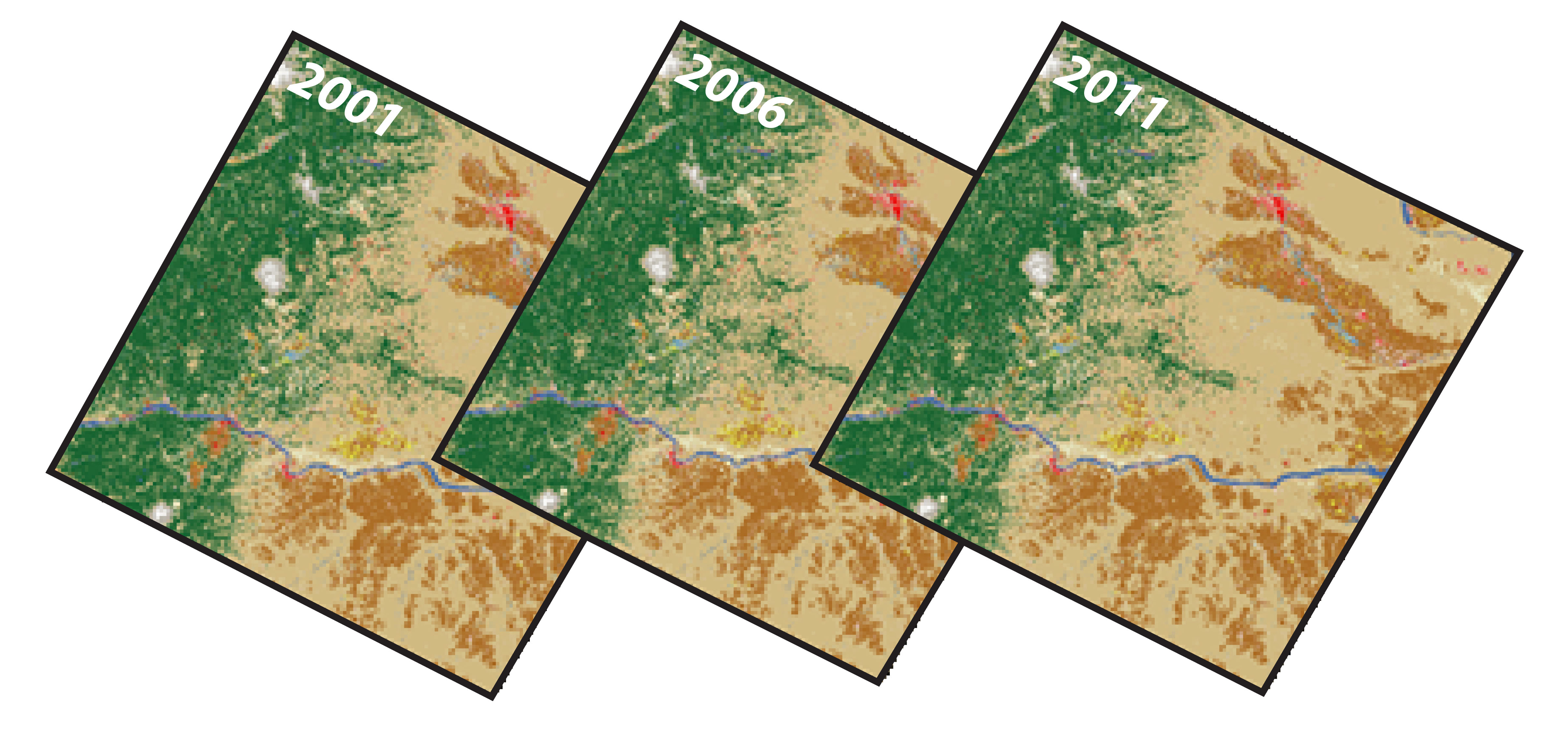 Figure 1. Three epochs of land cover from the National Land Cover Database.
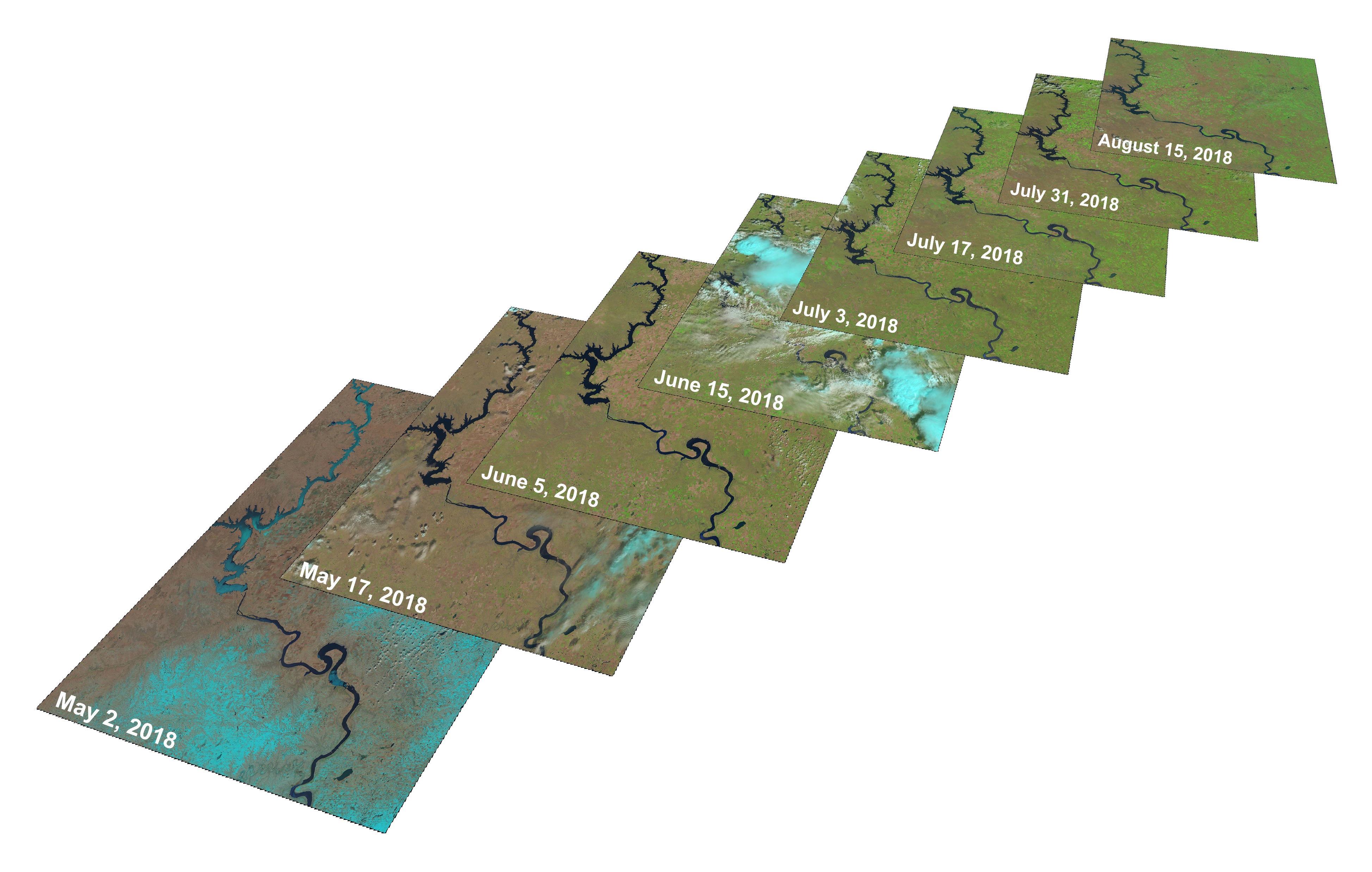 Figure 2. Detecting land cover change by analyzing dense stacks of pixels is at the core of the Land Change Monitoring, Analysis, and Projection project.
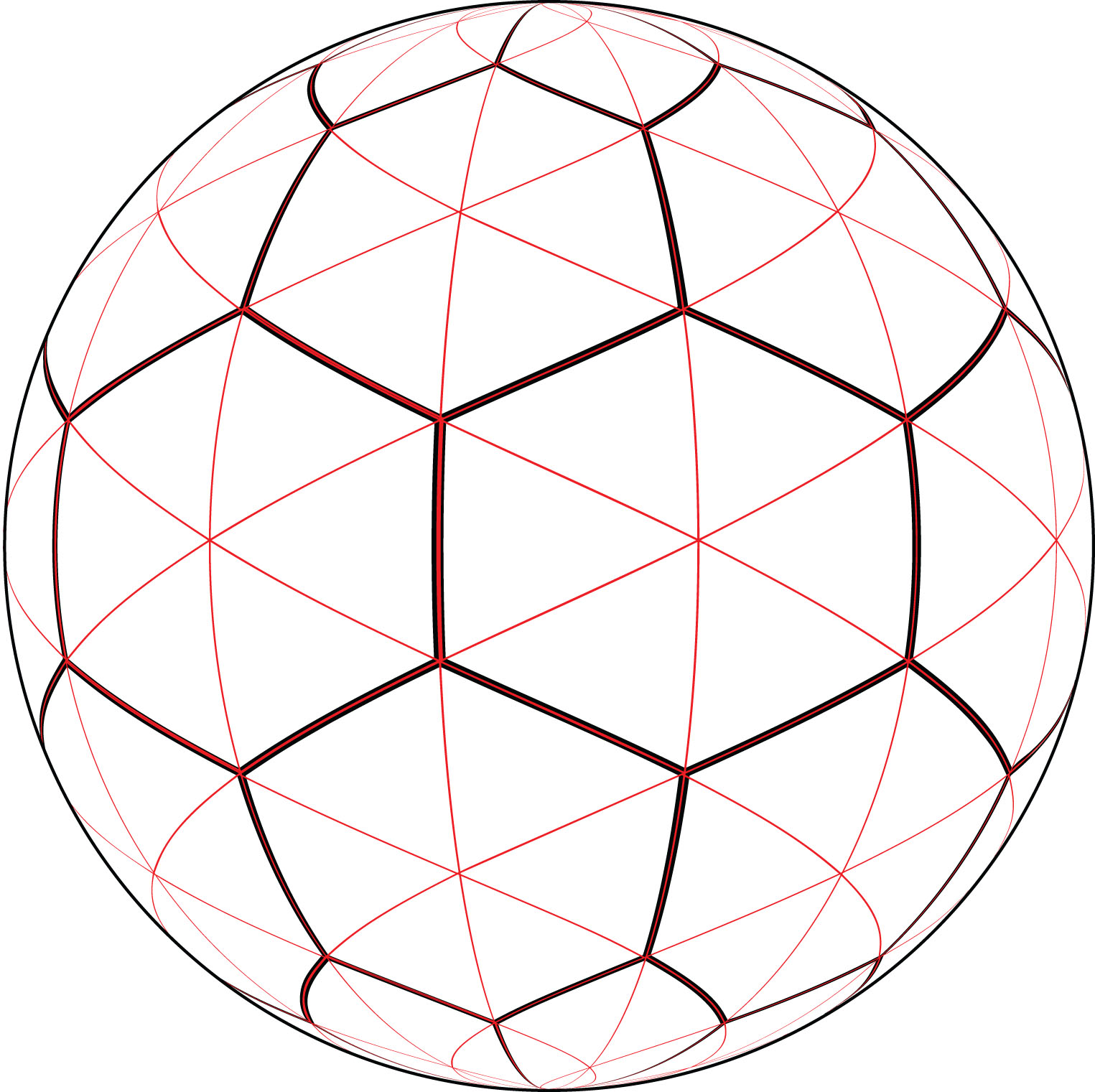 Figure 3. Hexagons and triangles — one of many possible frameworks and subdivisions, or tessellations, for a Discrete Global Grid System.
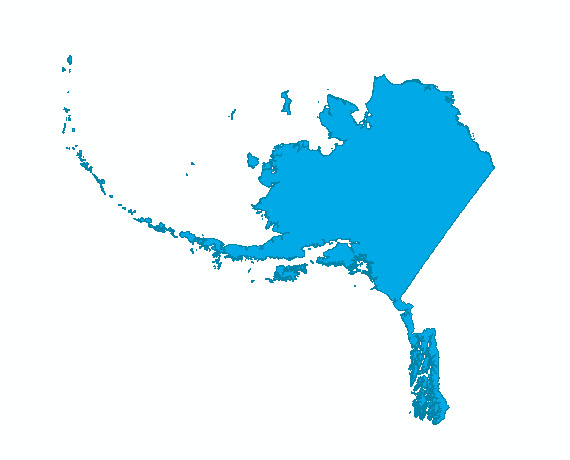 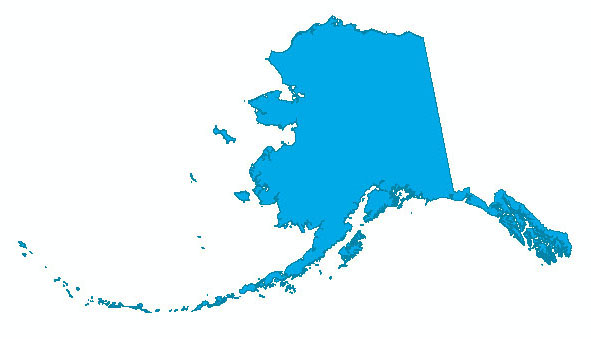 Albers Equal-Area Conic
Area: 1,507,484.74 sq km
Lambert Azimuthal Equal Area
Area: 1,507,485.19 sq km
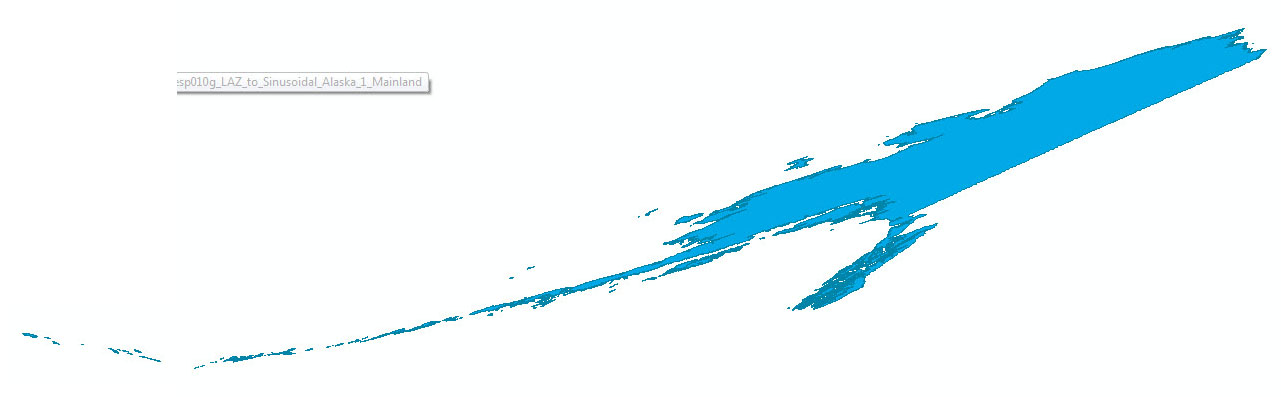 Sinusoidal
Area: 1,507,484.41 sq km
Figure 4. A coastline for Alaska projected to three equal-area projections will have the same area despite differences in shape.
Table 1. Parameters for the Albers Equal-Area Conic projection used by the U.S. Geological Survey for small scale maps of the United States.
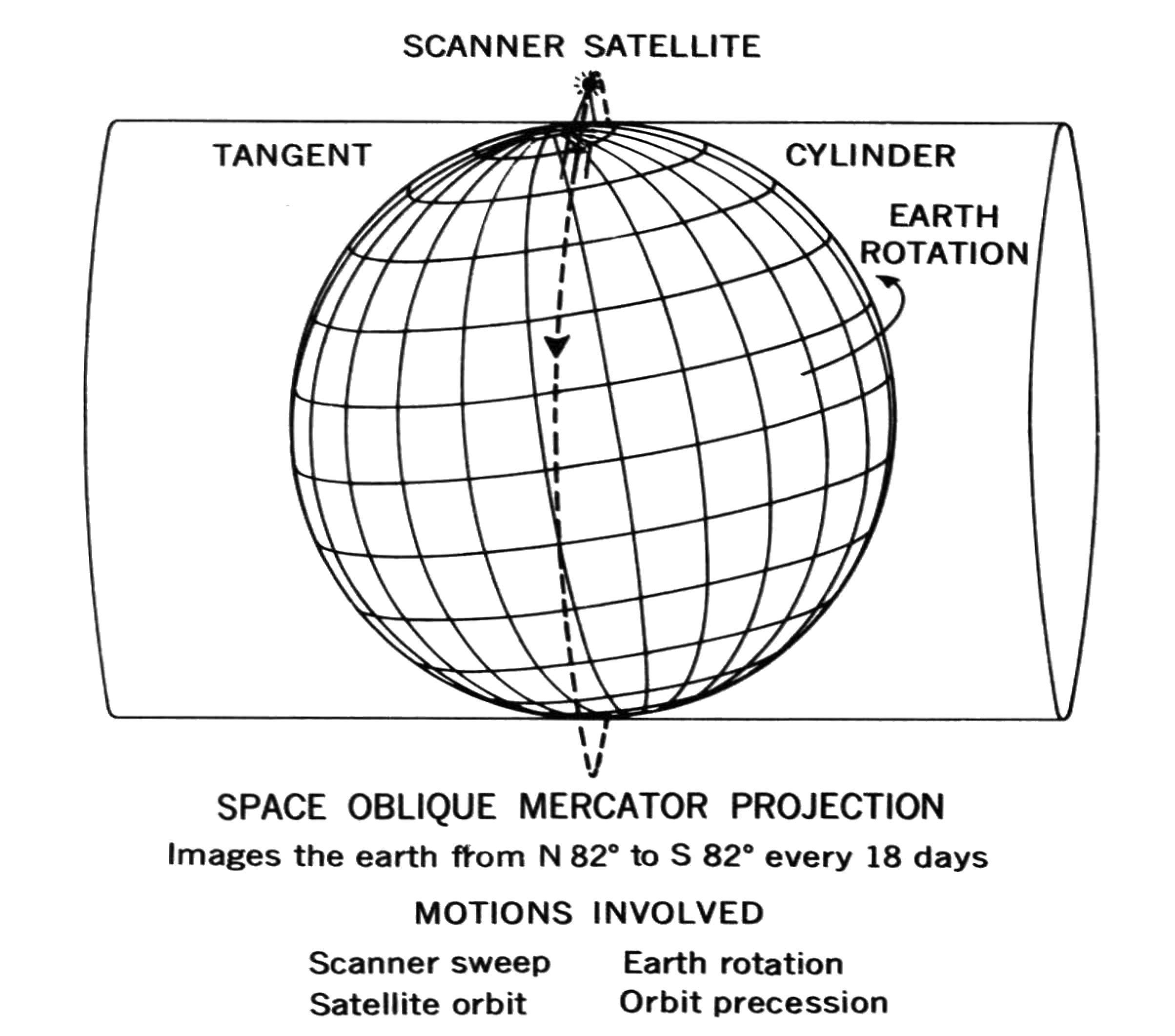 Figure 5. The Space Oblique Mercator projection was envisioned by USGS cartographer Alden Colvocoresses in 1974 and formulated by John Snyder in 1978, and follows the ground track of the Landsat satellite.
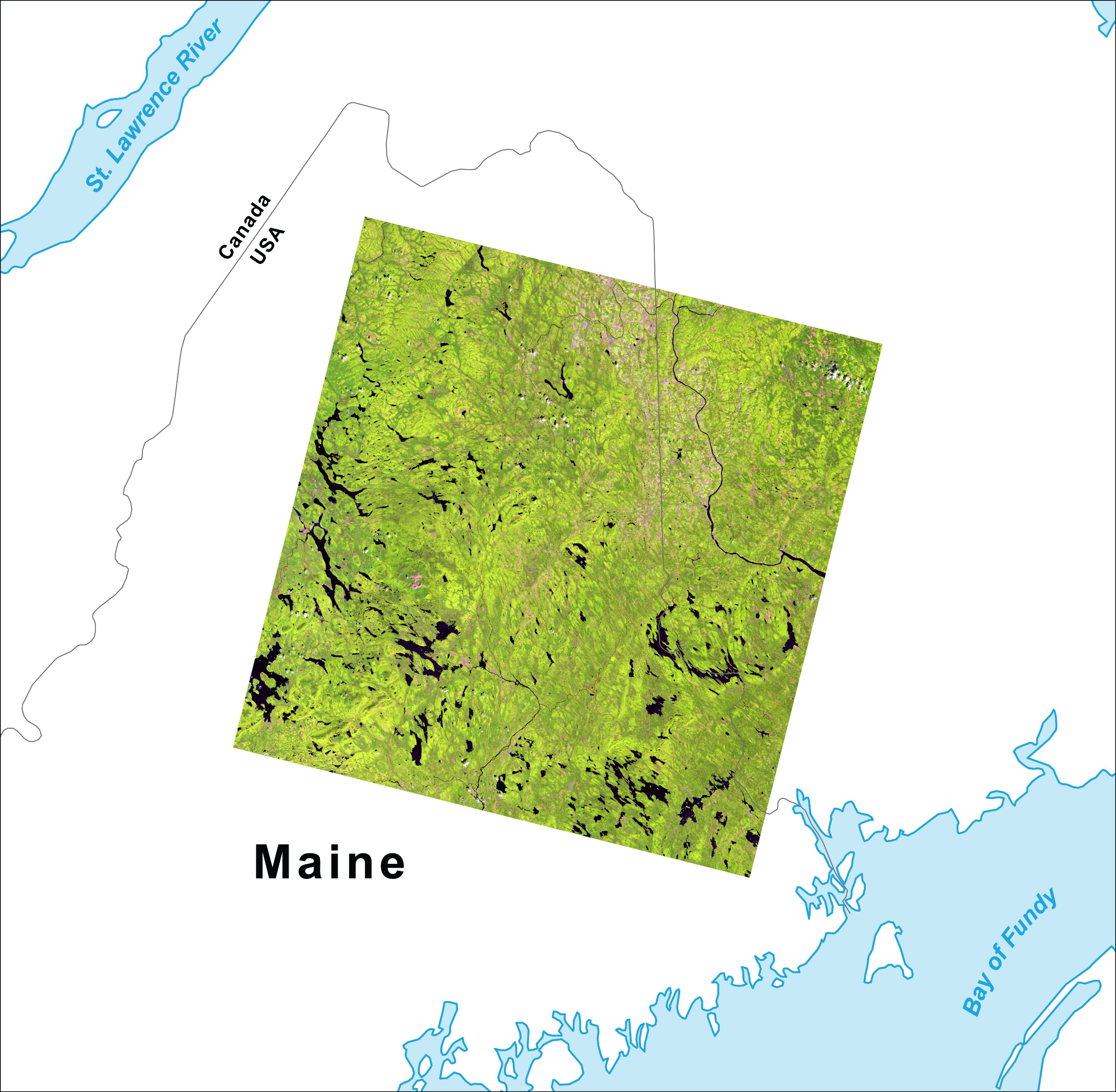 Figure 6. Landsat 8 image of Maine, in UTM.
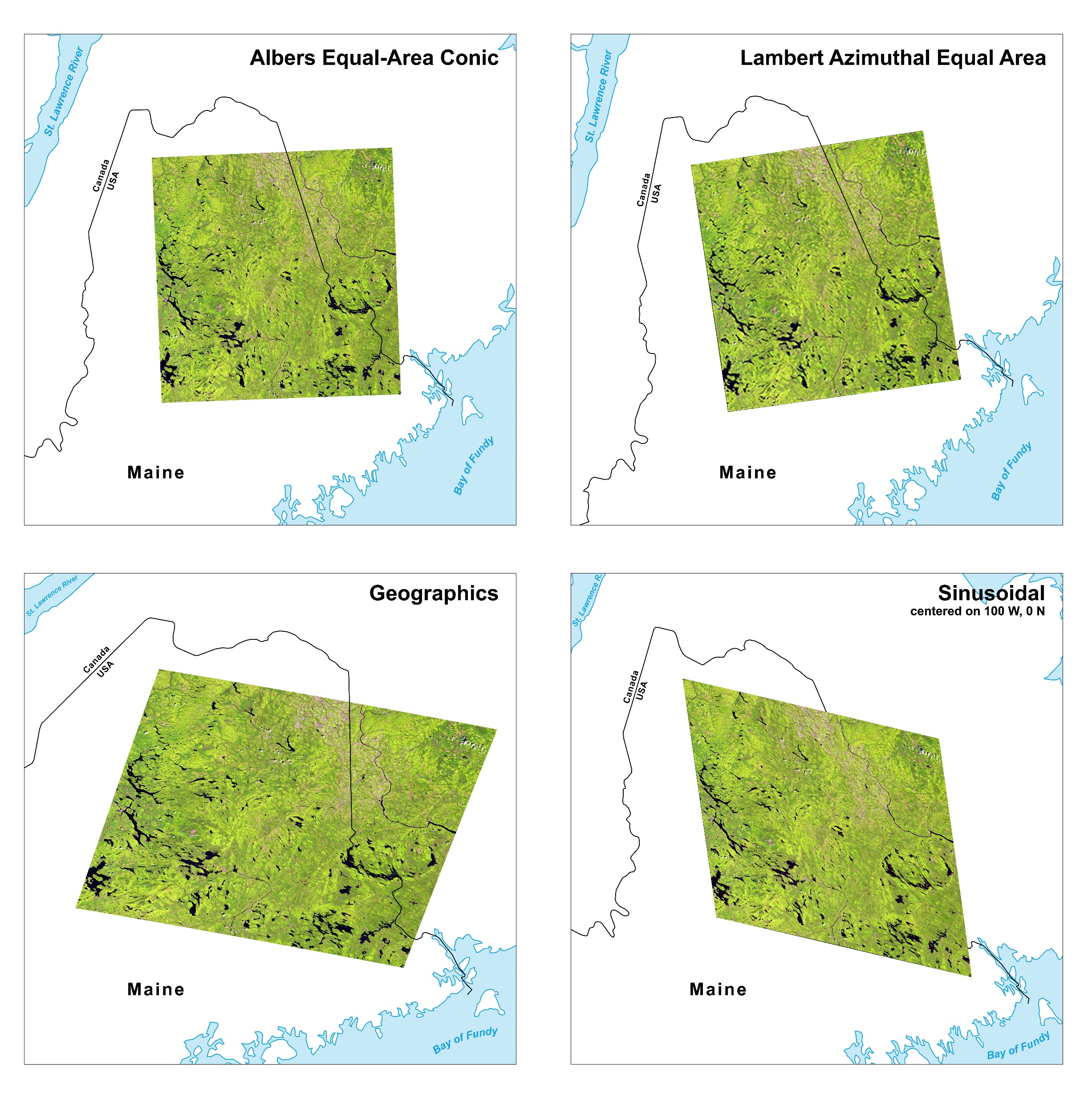 Figure 7. Four reprojections of a Landsat 8 image of Maine.
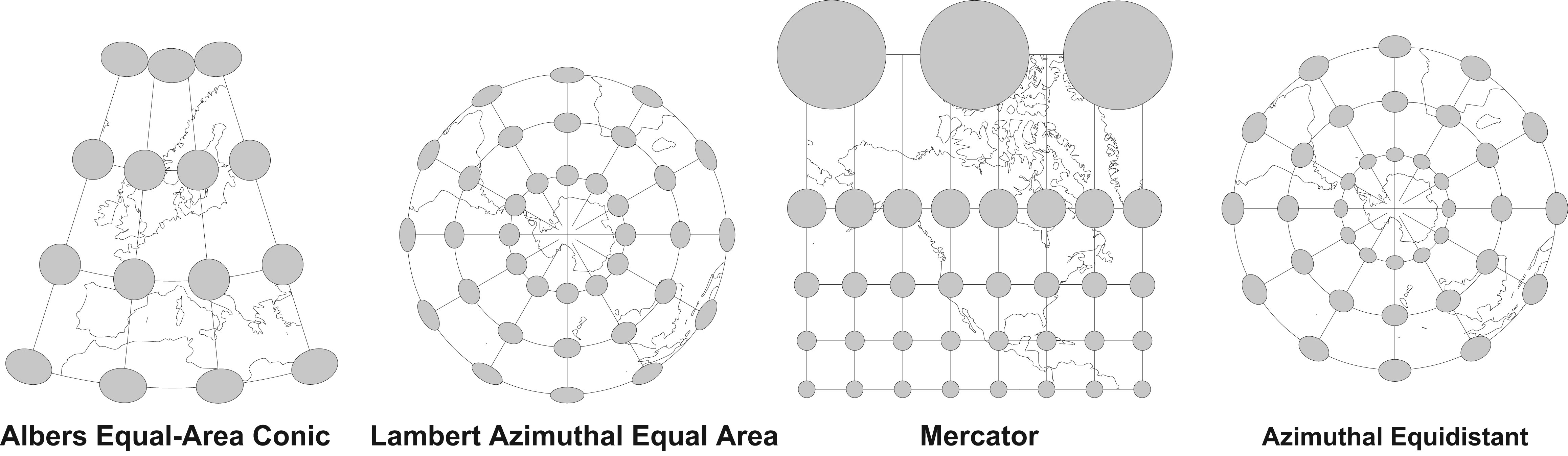 Figure 8. Tissot indicatrices for Albers Equal-Area Conic, Lambert Azimuthal Equal Area, Mercator, and Azimuthal Equidistant projections.
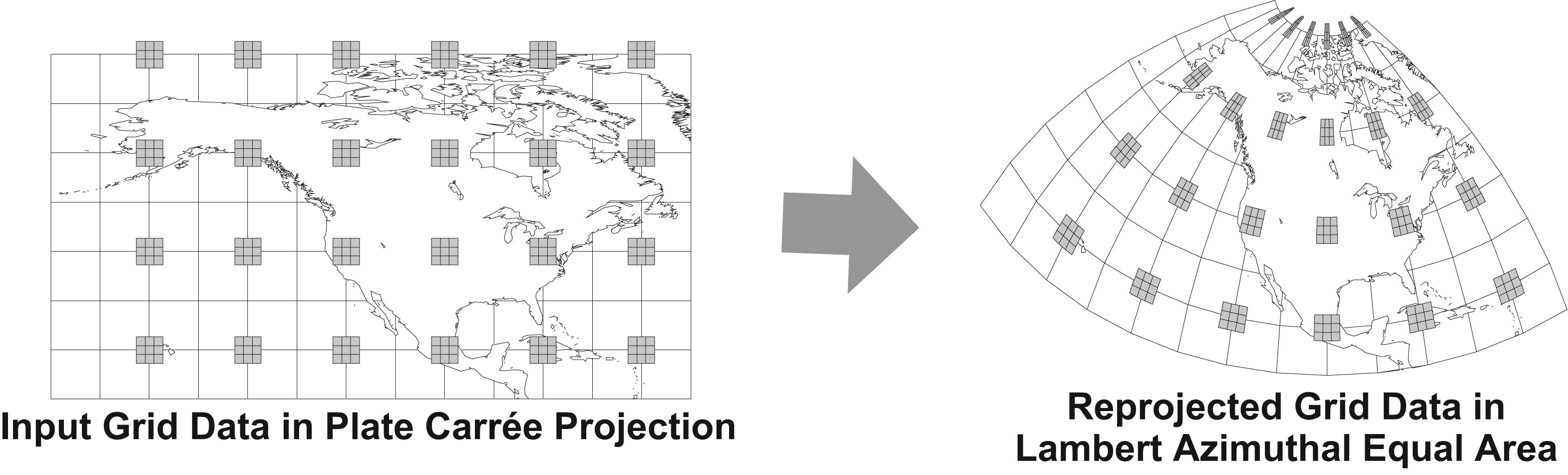 Figure 9. Grid squares show distortion caused by reprojection from Geographics to Lambert Azimuthal Equal Area.
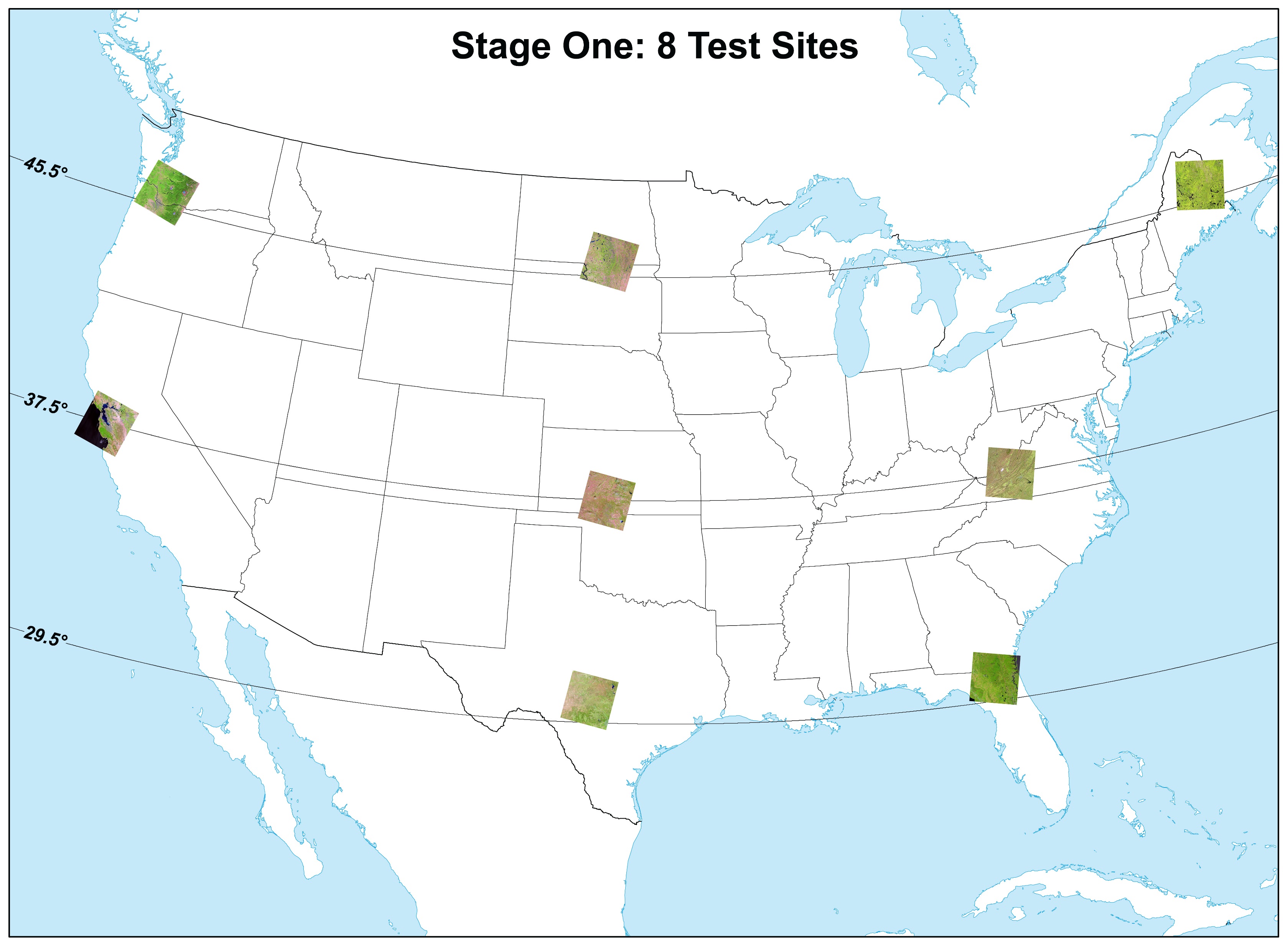 Figure 10. Eight sites selected for stage one tests.
Table 2. Eight test images in L48 selected for stage one tests.
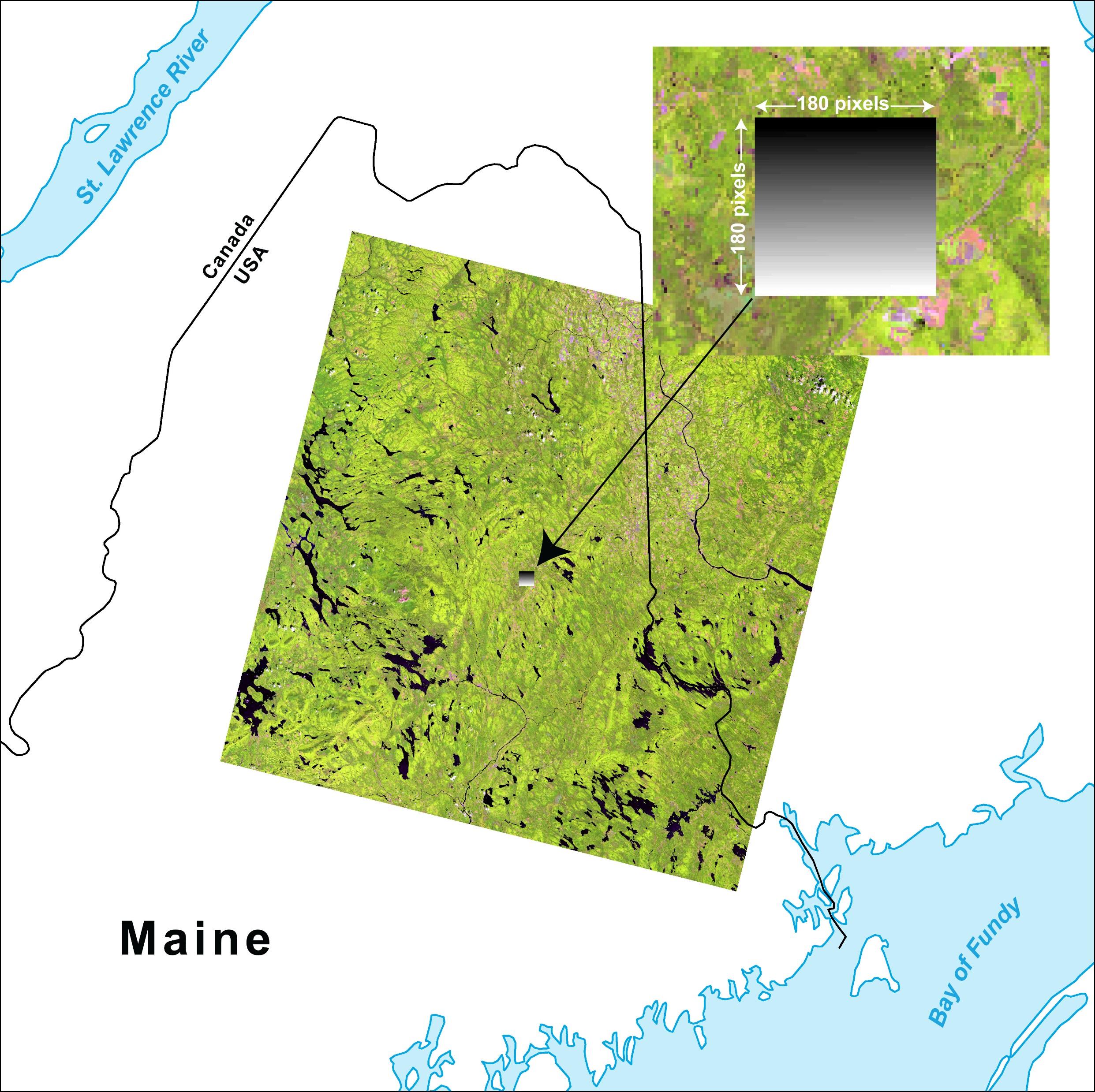 Figure 11. Test image, 180 rows by 180 samples. Each pixel has a unique value from 1 to 32,400.
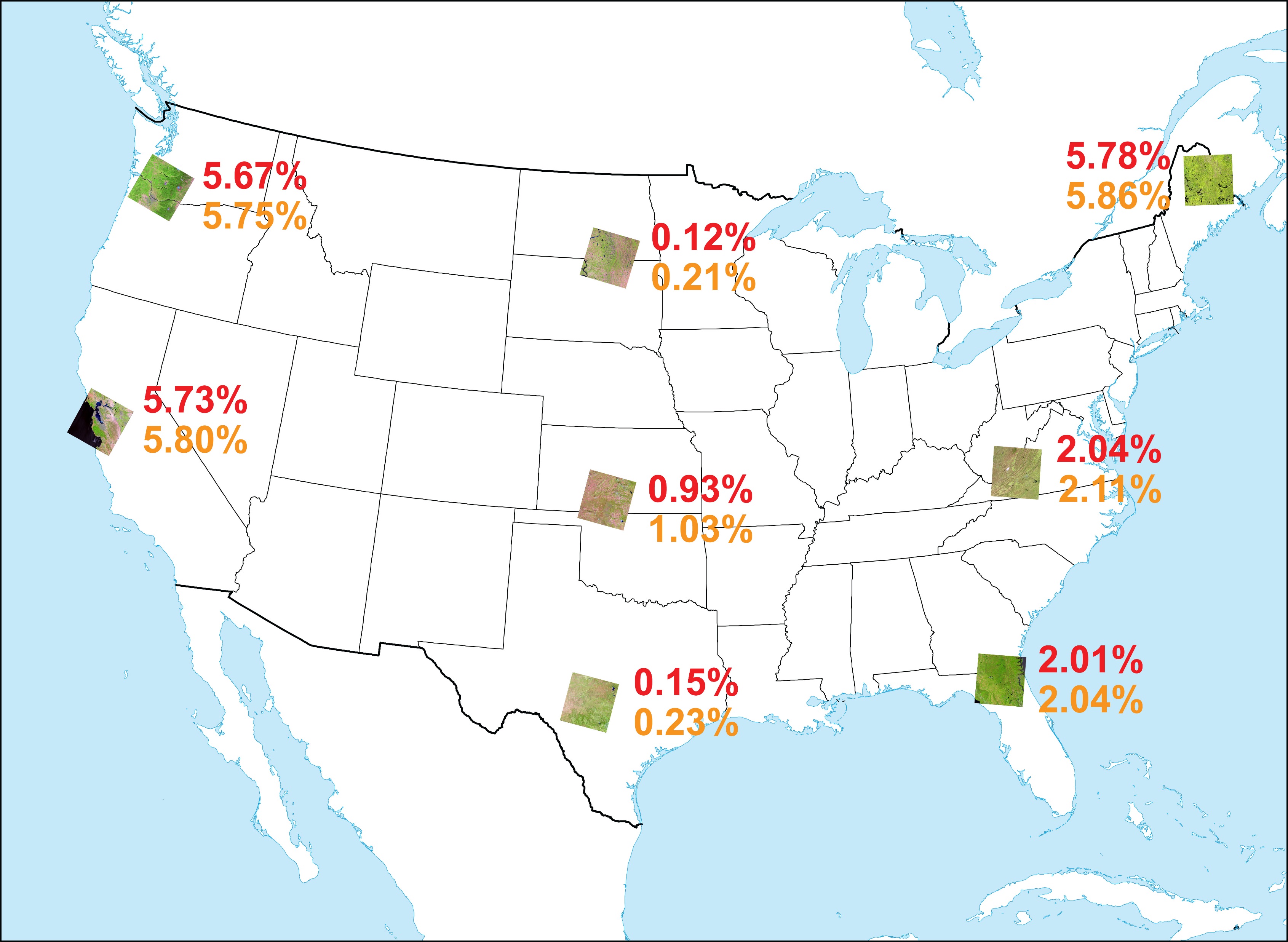 Figure 12. Undersampling (red) and oversampling (orange) results for Albers Equal-Area Conic.
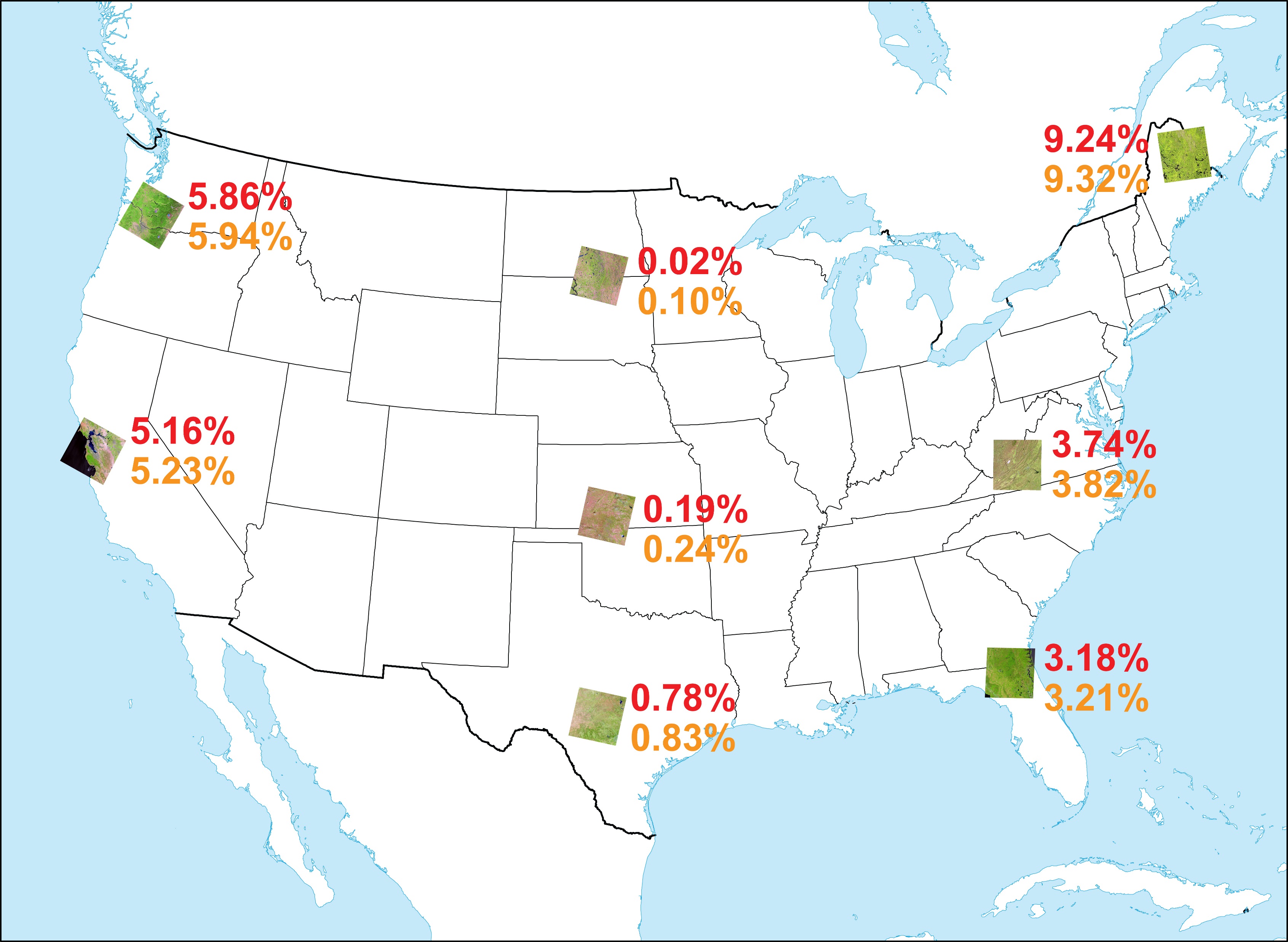 Figure 13. Undersampling (red) and oversampling (orange) results for Lambert Azimuthal Equal Area.
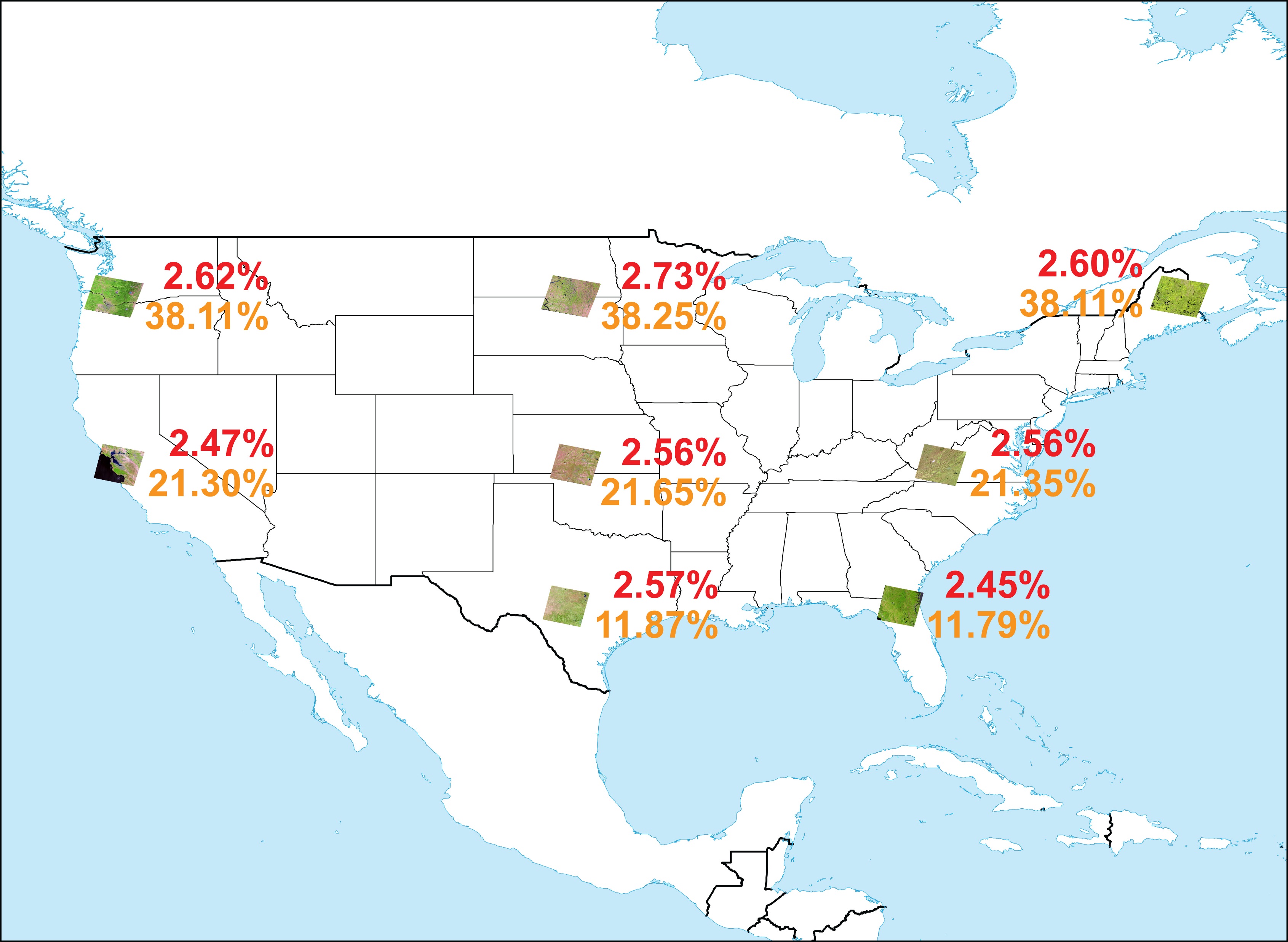 Figure 14. Undersampling (red) and oversampling (orange) results for Geographics.
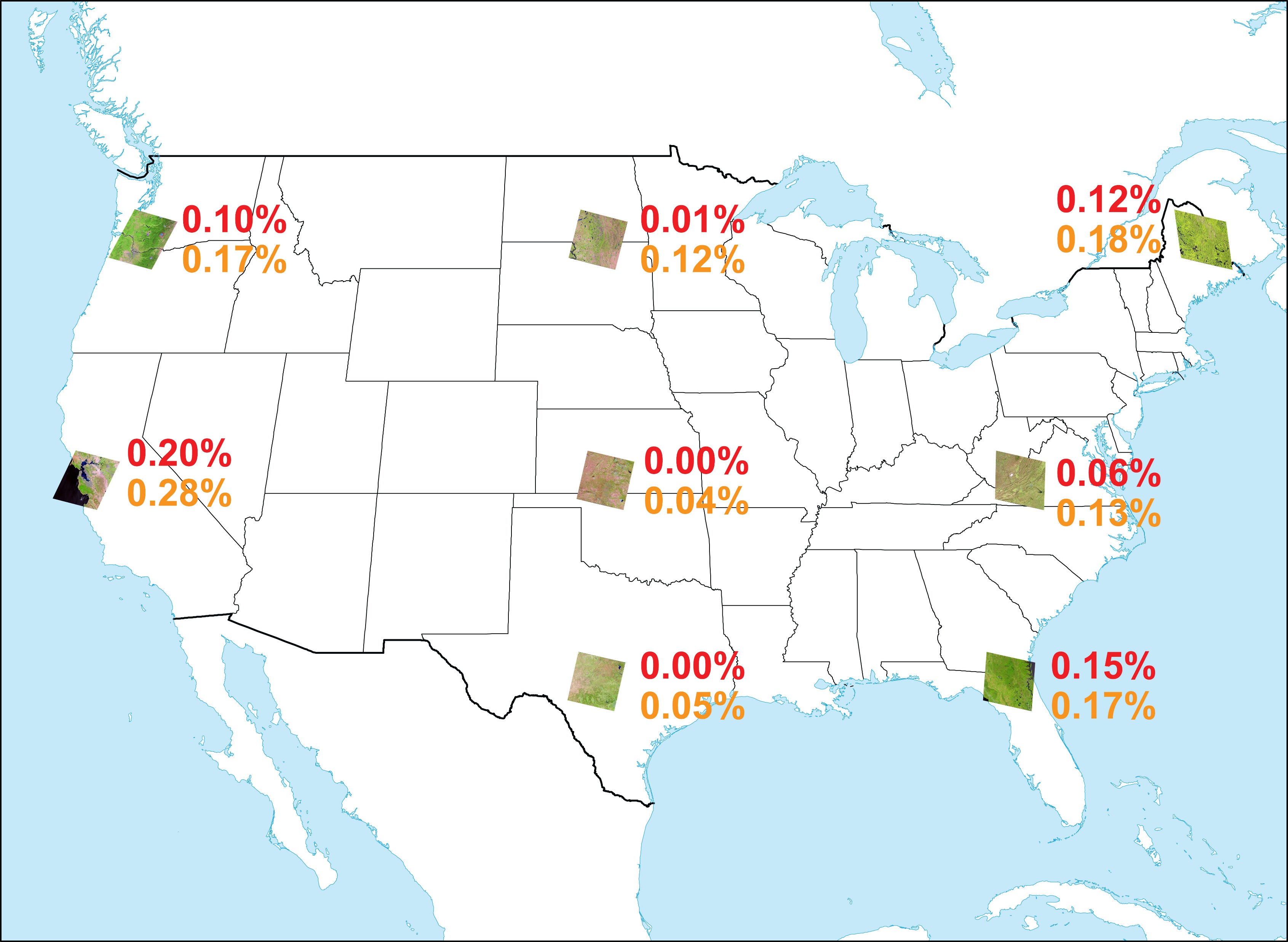 Figure 15. Undersampling (red) and oversampling (orange) results for Sinusoidal centered on 100 West, 0 North.
Table 3. Lambert Azimuthal Equal Area projection centers for seven continents, proposed by Steinwand and others (1995).
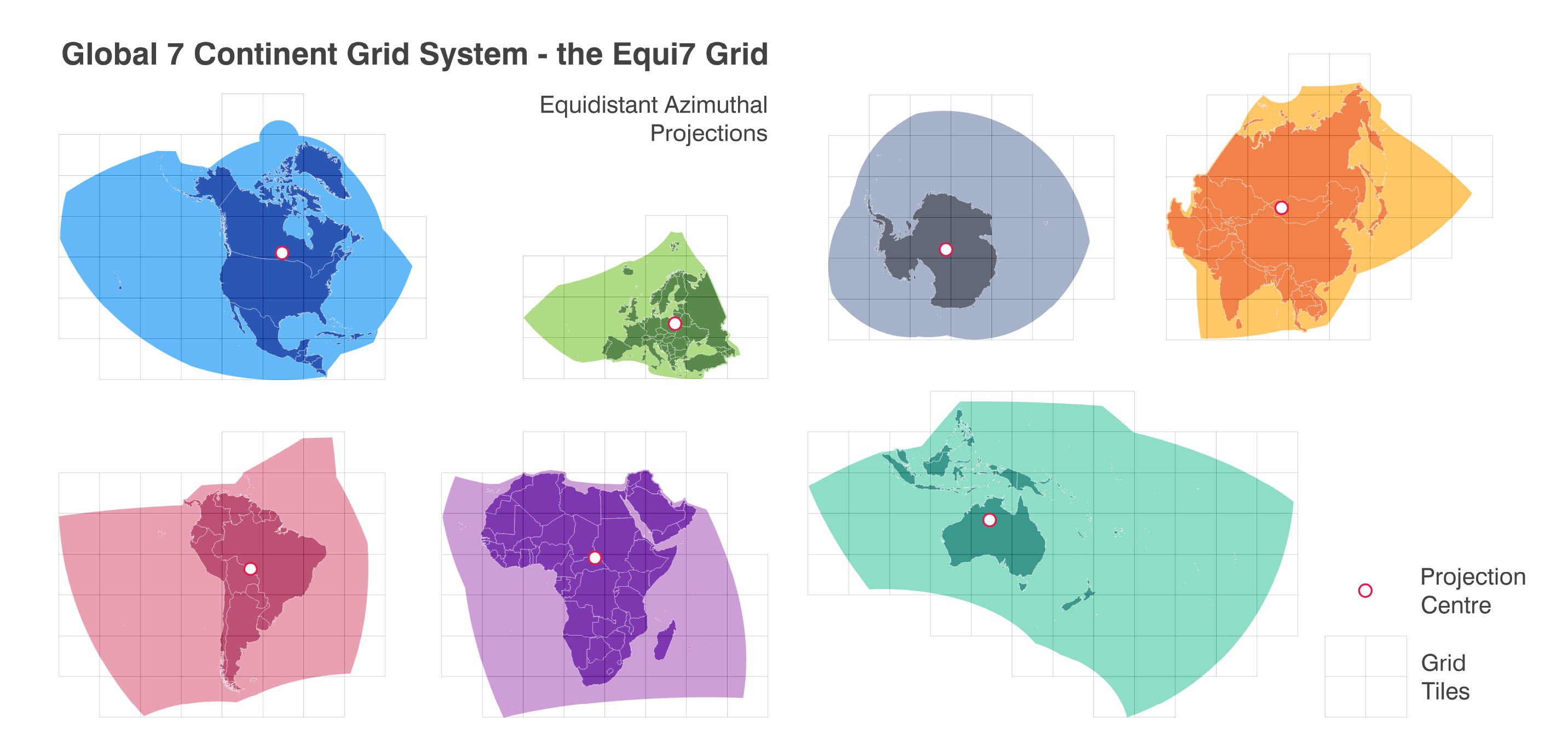 Figure 16. Equi7 zones
Table 4. Equi7 centers, false eastings, and false northings, proposed by Marschellinger and others (2014).
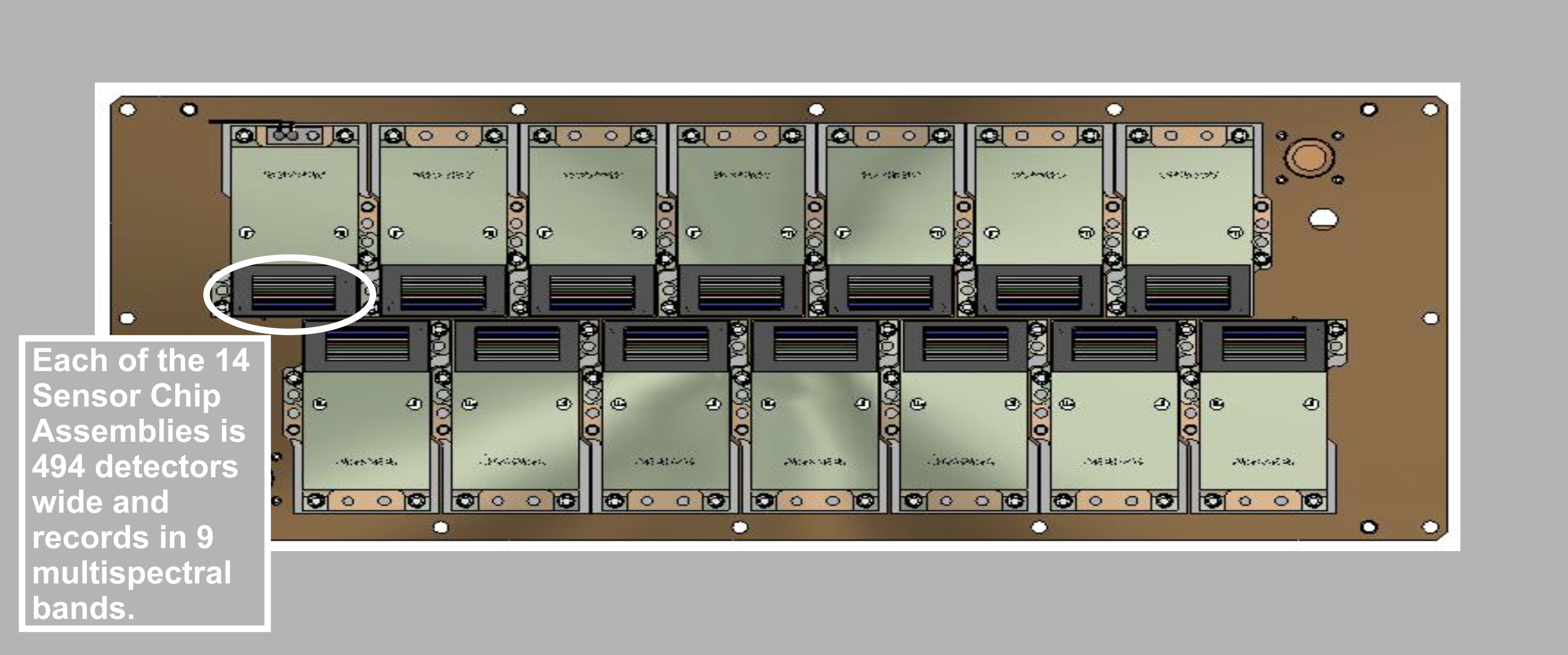 Figure 17. Landsat’s Operational Land Imager Sensor Chip Assemblies.
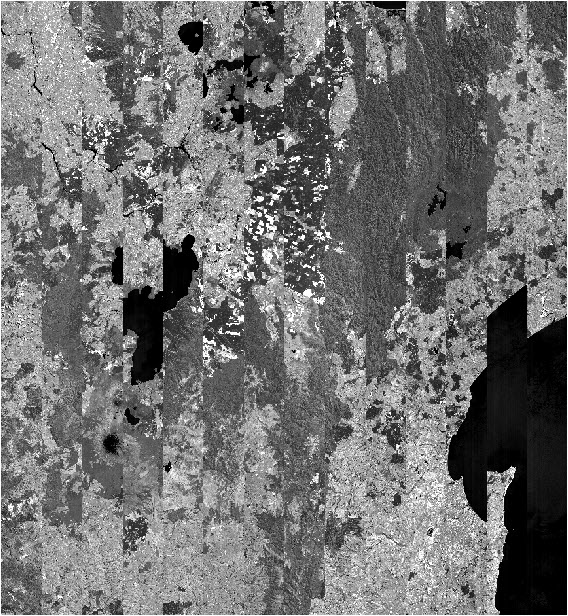 Figure 18. Band 6 of raw Landsat image, path 72 / row 87 in New Zealand.
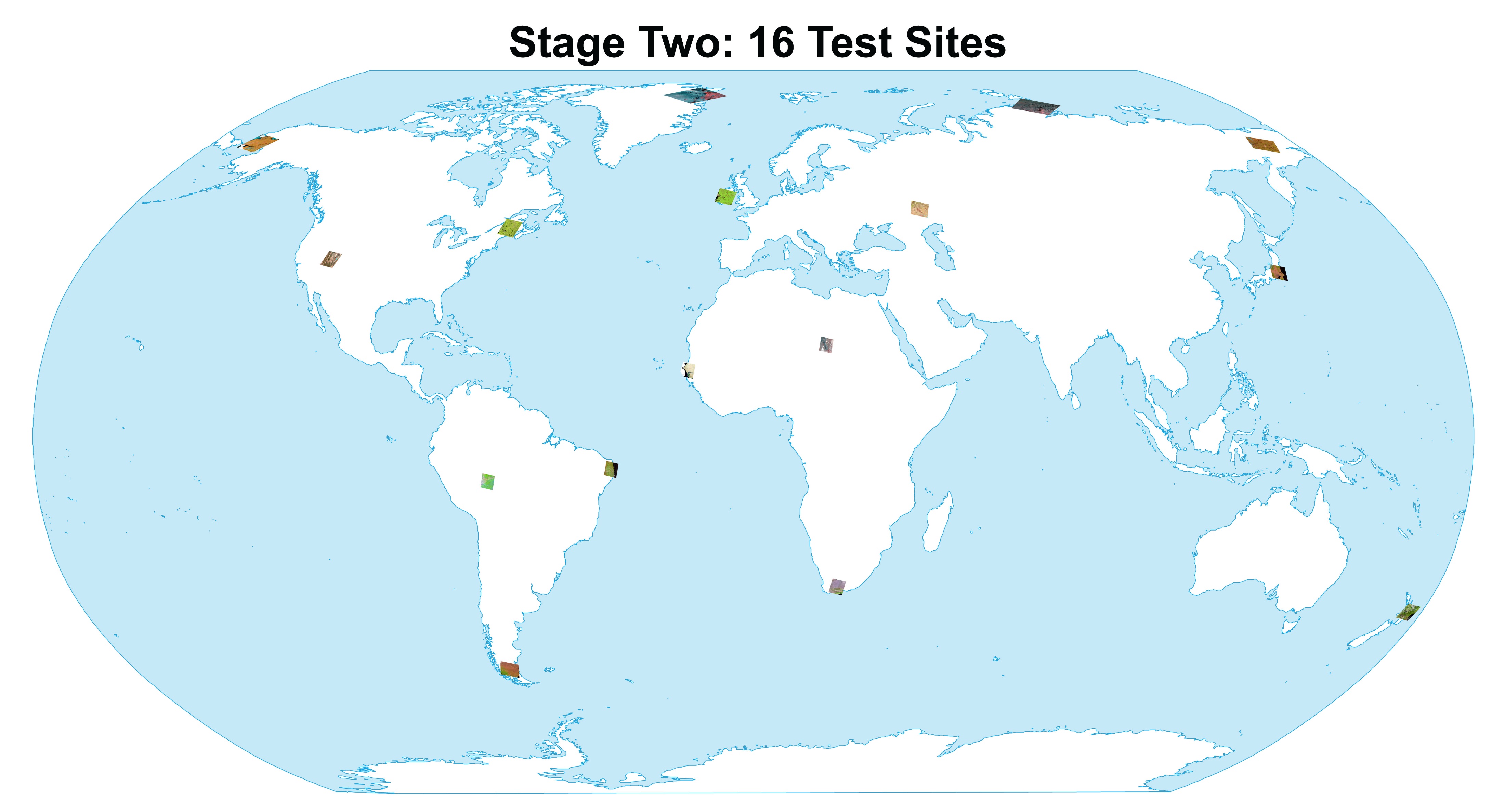 Figure 19. Sixteen sites selected for stage two tests.
Image footprints were enlarged for clarity.
Table 5. Sixteen test sites for stage two of study.
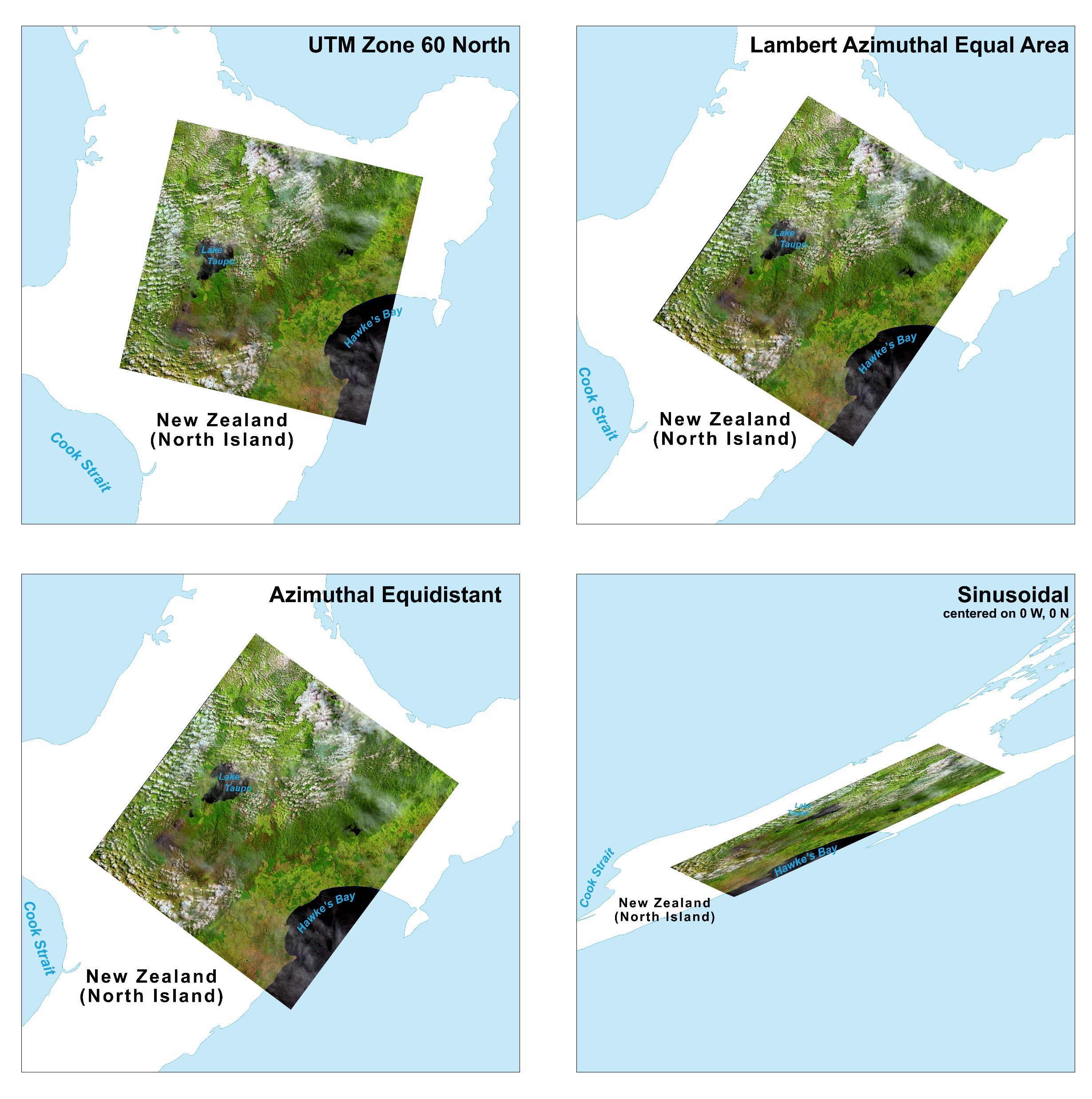 Figure 20. Four reprojections of a Landsat 8 image of New Zealand.
(Sinusoidal generated at smaller map scale to fit in frame.)
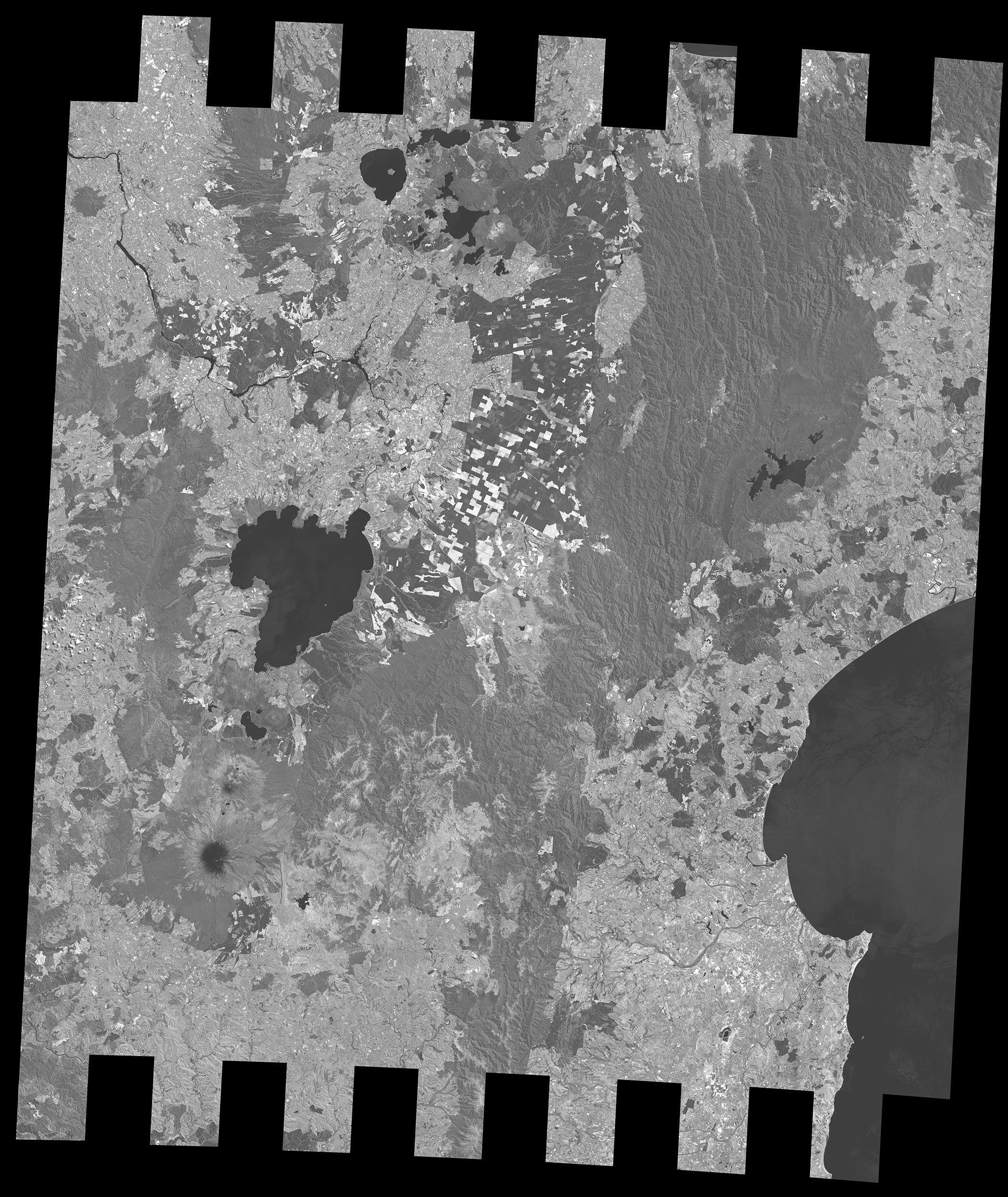 Figure 21. New Zealand raw image projected to Space Oblique Mercator. This image has approximately 10.4 percent fewer data pixels than the raw version.
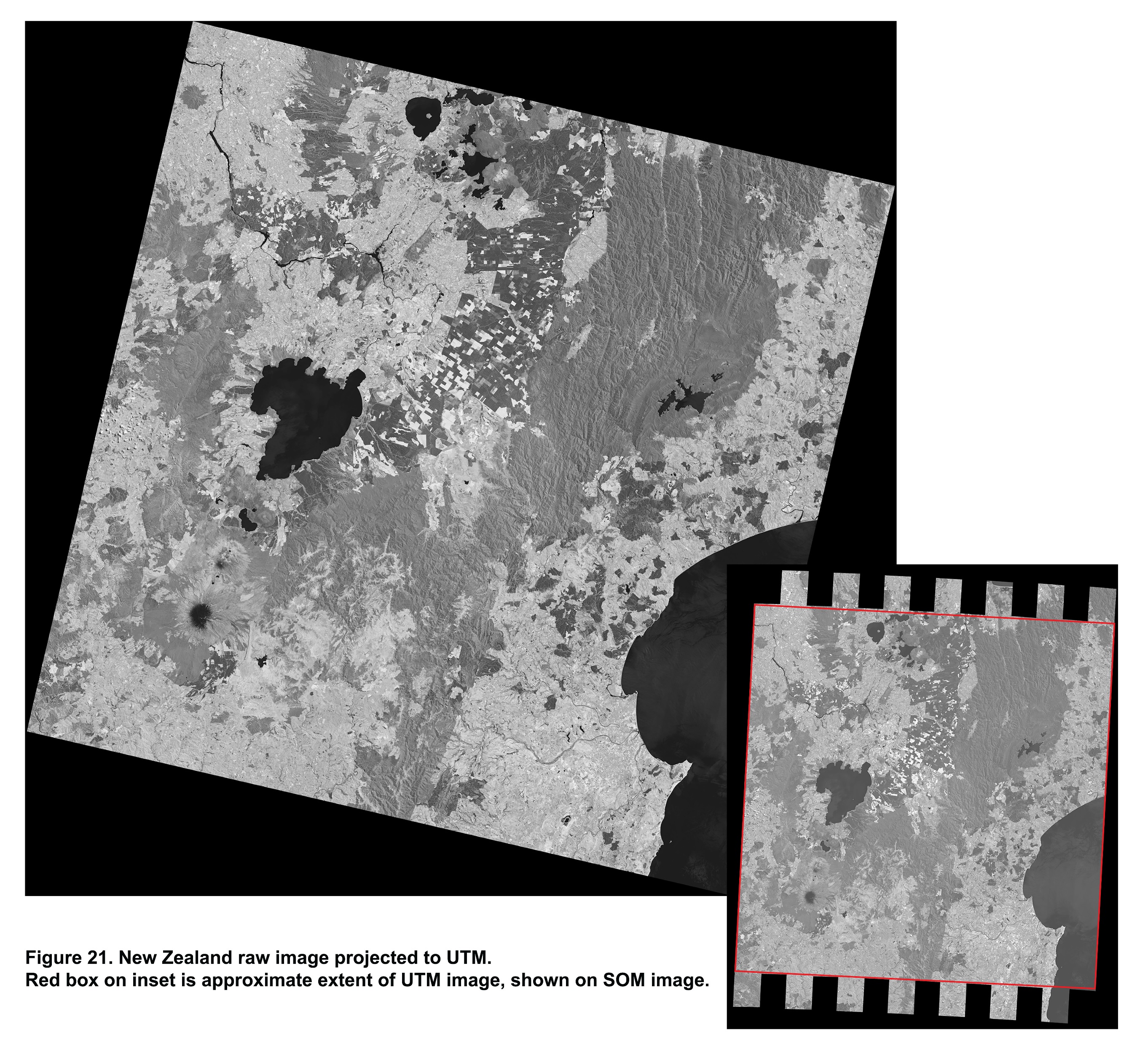 Figure 22. New Zealand raw image projected to UTM.
Red box on inset is approximate extent of UTM image, shown on SOM image.
Table 6. Reduction in number of image data pixels from resampling and trimming during projection of raw Landsat imagery to UTM.
Table 7. Reduction in number of image data pixels from resampling and trimming during projection of raw Landsat imagery to Lambert Azimuthal Equal Area.
Table 8. Reduction in number of image data pixels from resampling and trimming during projection of raw Landsat imagery to Azimuthal Equidistant.
Table 9. Reduction in number of image data pixels from resampling and trimming during projection of raw Landsat imagery to Sinusoidal.
Table 10. Reduction in number of image data pixels from resampling and trimming during projection of raw Landsat imagery to Albers Equal-Area Conic.
Table 11. Pixel loss and replication results for test grids projected to UTM.
Table 12. Pixel loss and replication results for test grids projected to Lambert Azimuthal Equal Area.
Table 13. Pixel loss and replication results for test grids projected to Azimuthal Equidistant.
Table 14. Pixel loss and replication results for test grids projected to Sinusoidal.
Table 15. Pixel loss and replication results for test grids projected to  Albers Equal-Area Conic (3 sites in U.S. only).